A Legacy of Lifestyle How OUR CHOICES TODAY can benefit our children tomorrow!
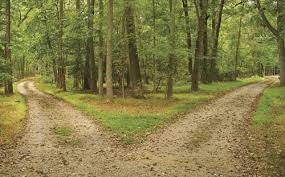 With a focus on our Physical Health
Michael Lloyd MD
Family Medicine and Obstetrics
1. What is ‘A Legacy of Lifestyle’
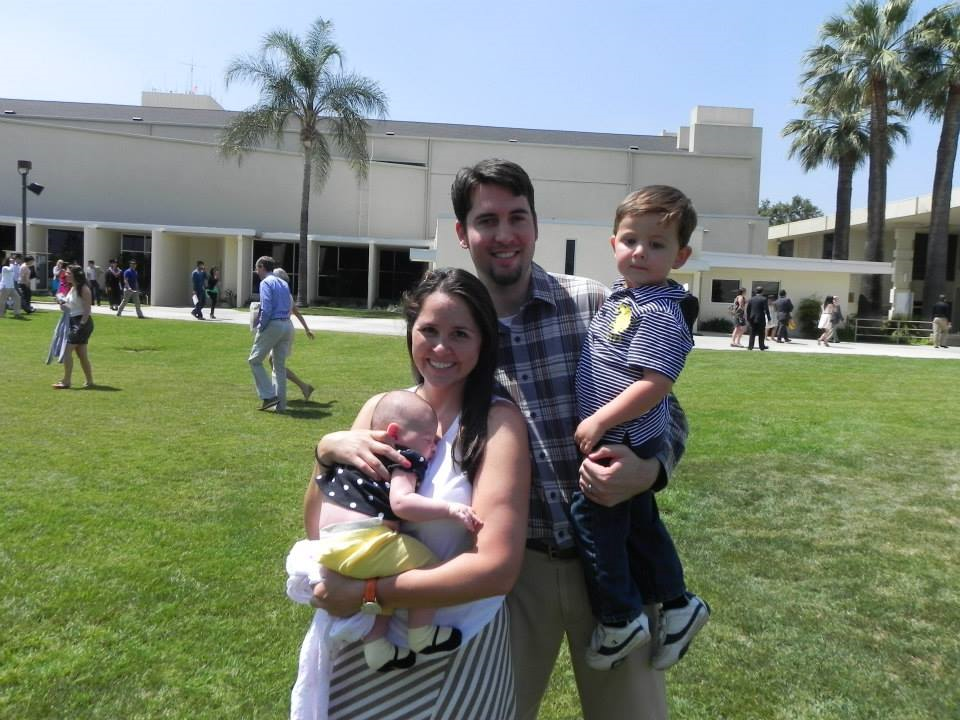 Legacy
“A gift by will usually of money or other personal property”

“Something transmitted by or received from an ancestor or predecessor or from the past”
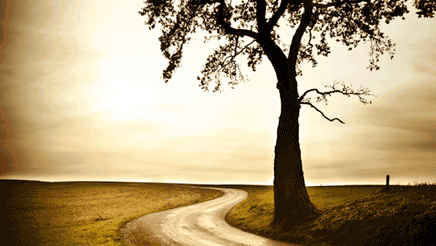 Life  - Style
“Life style”:  “A way of life or style of living that reflects the attitudes and values of a person or group”. (thefreedictionairy.com)
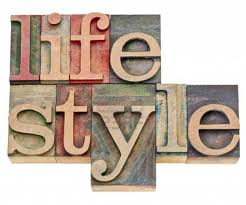 A Legacy of Lifestyle
“A process of sharing how you live out your values with the generations that follow” ML
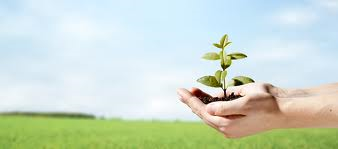 Multiple Aspects of Wellness
* Physical  Wellness (Our focus today)
Emotional Wellness
Occupational Wellness
Social Wellness
Intellectual Wellness
Environmental Wellness
Financial Wellness
Spiritual Wellness

http://wellness.ucr.edu/seven_dimensions.html
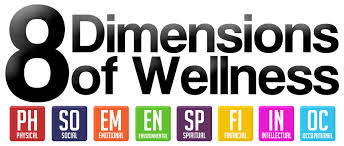 Disclaimer
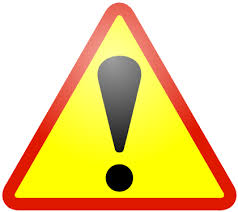 2. How do we form OUR lifestyle?
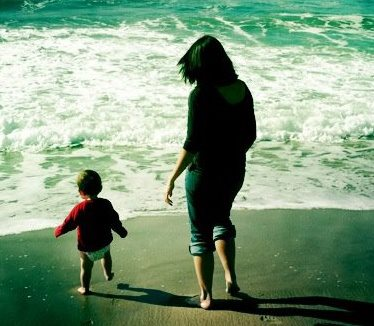 Who are we?  What makes us?
“For as he thinks in his heart, so is he.”
		(Proverbs 23:7)
“We are what we think. All that we are arises  with our thoughts.” (attributed to Buddha)
“We are what we repeatedly do.”     
(attributed to Aristotle)
"Dime con quien andas, y te diré quien eres.“ (unknown)
“We are what we eat.” 
(attributed to a French Doctor 
Anthelme Brillat-Savarin 1826)
Life Style Formation
Thoughts Actions Habits Lifestyle  Living out your values = 
     Your Character & Who You Are!
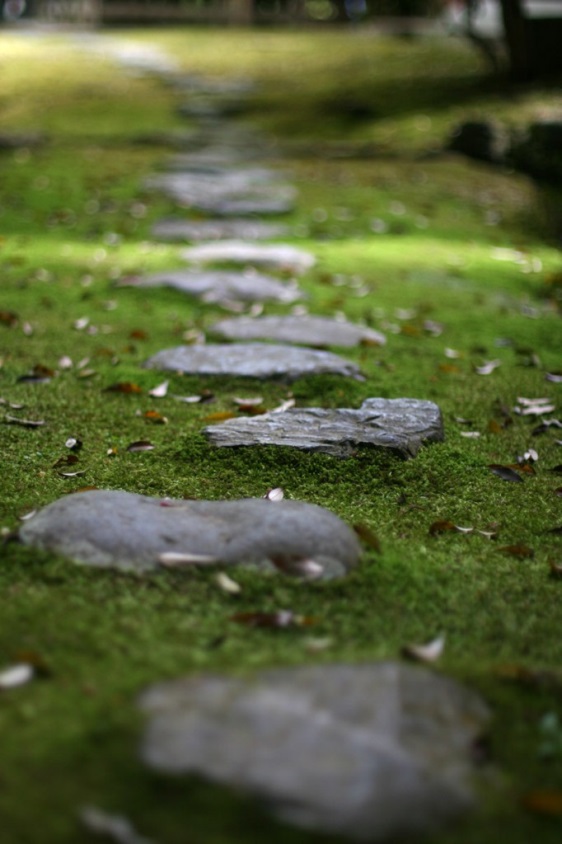 Neural Pathways & Habits
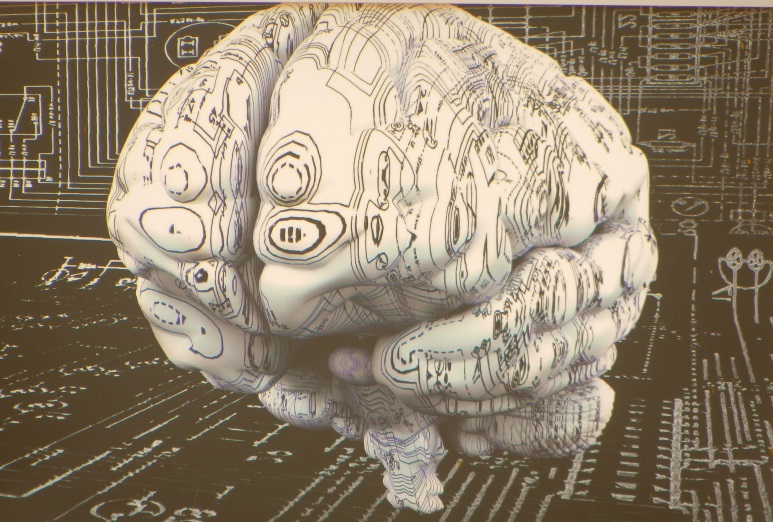 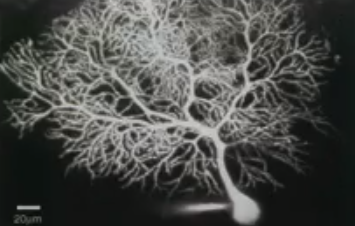 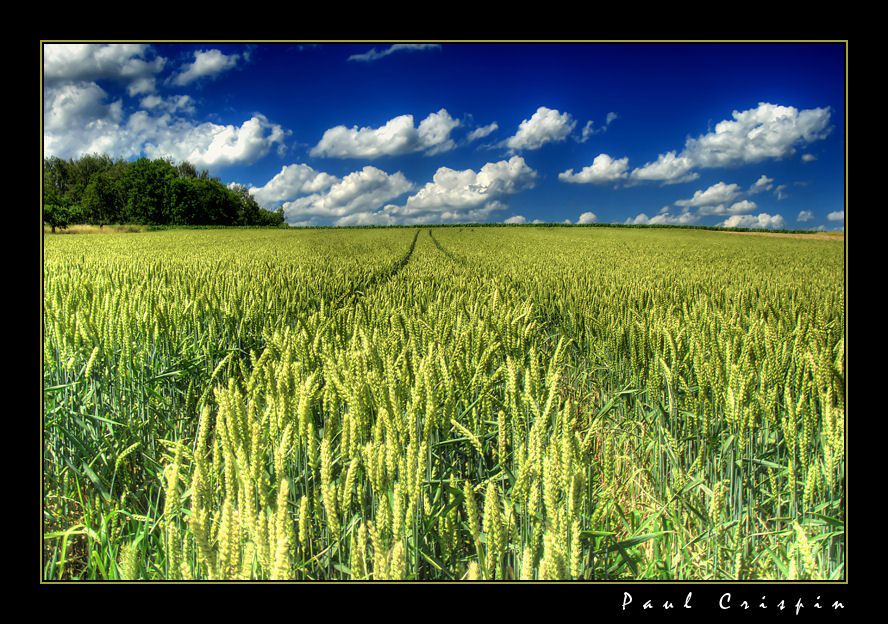 3 . What Legacy of Lifestyle are we creating as a society?
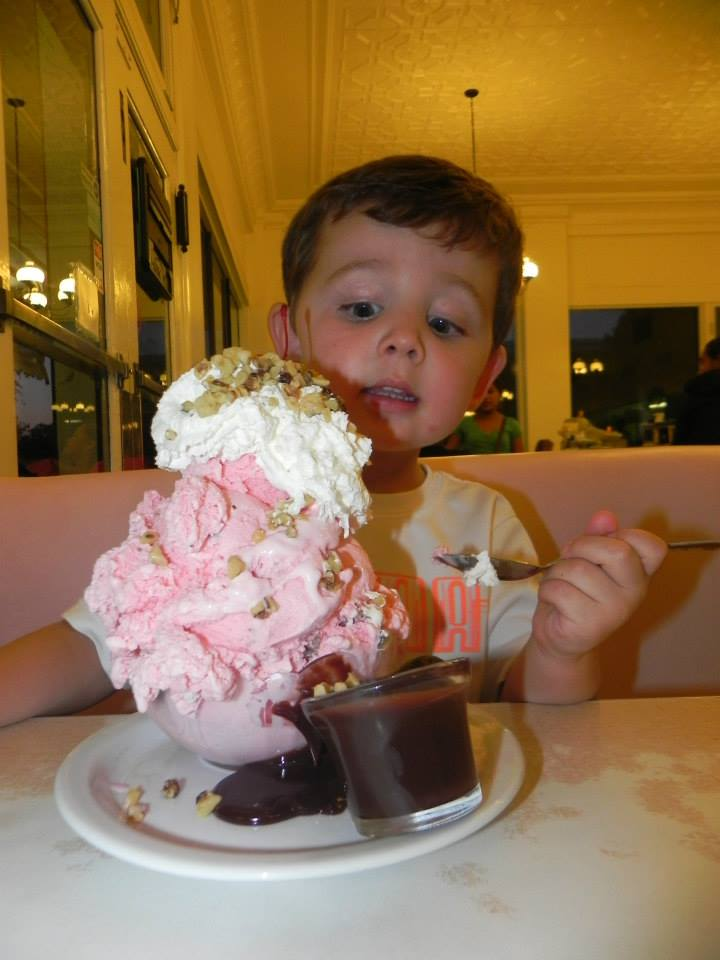 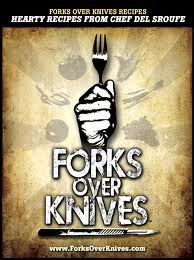 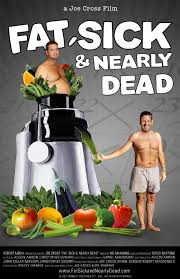 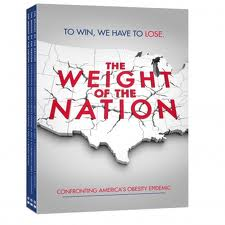 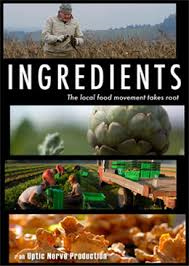 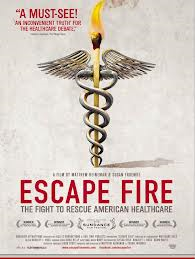 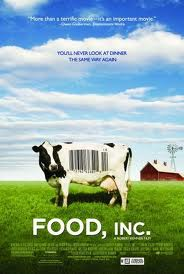 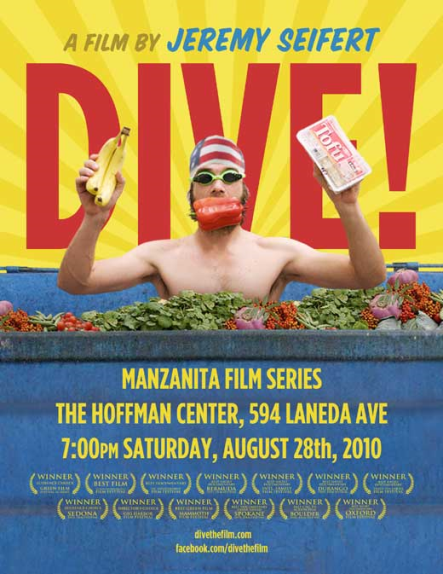 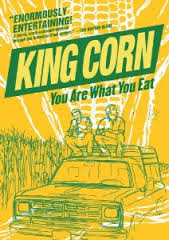 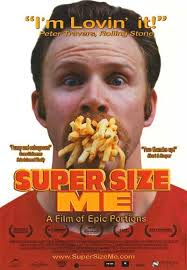 Chronic diseases are the leading cause of death & disability in the U.S.
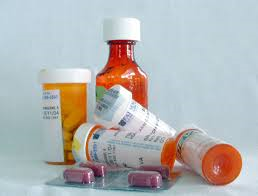 7 out of 10 deaths/yr 
Heart disease, cancer and stroke > 50% of all deaths 
In 2005, 133 million Americans  adults  had at least one chronic illness.  (~1 of every 2 )
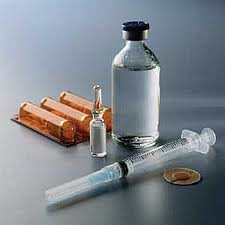 THE BIG 4 Risk Factors causing chronic diseases
1.  Poor Nutrition/ Diet 
2. Limited Exercise/Activity
3. Tobacco 
4. Excessive Alcohol
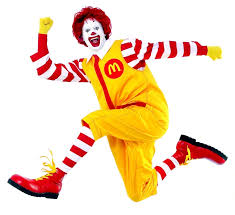 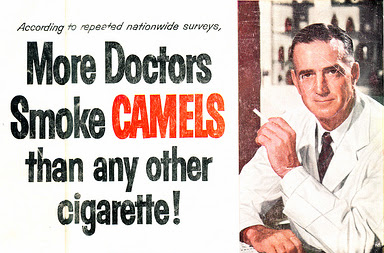 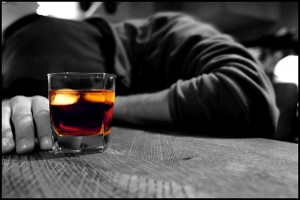 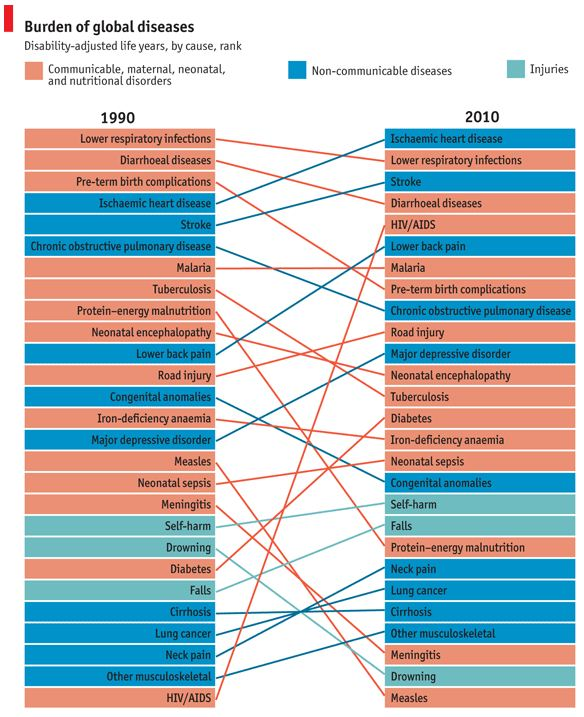 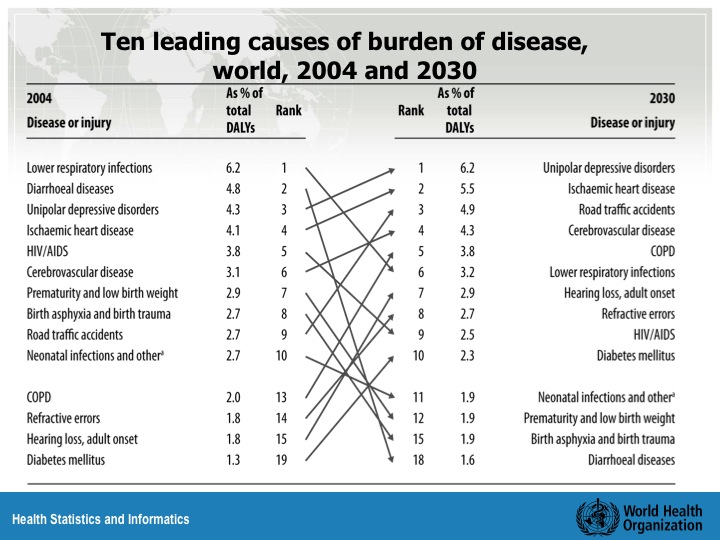 Lifestyle Related Diseases
Diabetes Mellitus 2
Coronary Artery disease (Heart disease)
Obesity 
Hypertension
Atherosclerosis
Stroke 
Metabolic syndrome 
Depression & Anxiety
Alzheimer's disease
Chronic Obstructive Pulmonary Disease
Asthma
Some types of Cancer
Chronic liver disease or cirrhosis
Chronic renal failure 
Osteoporosis
Some Autoimmune diseases
Sleep Apnea
Dental Caries
Diverticulosis
Hernias
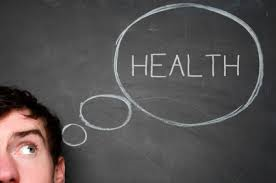 A few lifestyle related symptoms
Headaches
Constipation
Bloating
Impotence
Fatigue
Depression
Anxiety
Trouble sleeping
Irregular periods
Joint pain
Back pain
Shortness of breath
Skin Aging
Dandruff
Allergies
Reflux
Grogginess after meals
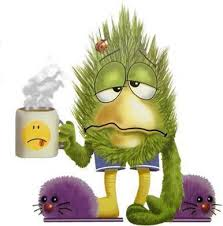 Diabetes Mellitus
25.8 million children and adults in the United States—8.3% of the population
79 million with ‘Pre- diabetes’
$174 Billion in costs/year
Increases risk of:  Stroke, heart attack, kidney disease, blindness, pregnancy complications, hypertension, neuropathy, dental disease, susceptibility to illnesses, amputations
7th leading cause of death
CDC & ADA (http://www.diabetes.org/diabetes-basics/diabetes-statistics/)
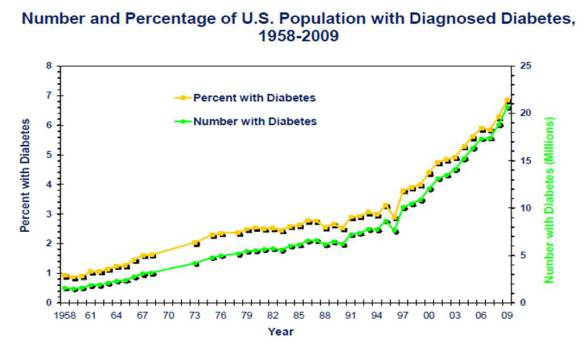 At current rates, CDC predicts by 2050 as many as 1 in every 3 people could have Diabetes Mellitus
Childhood Obesity
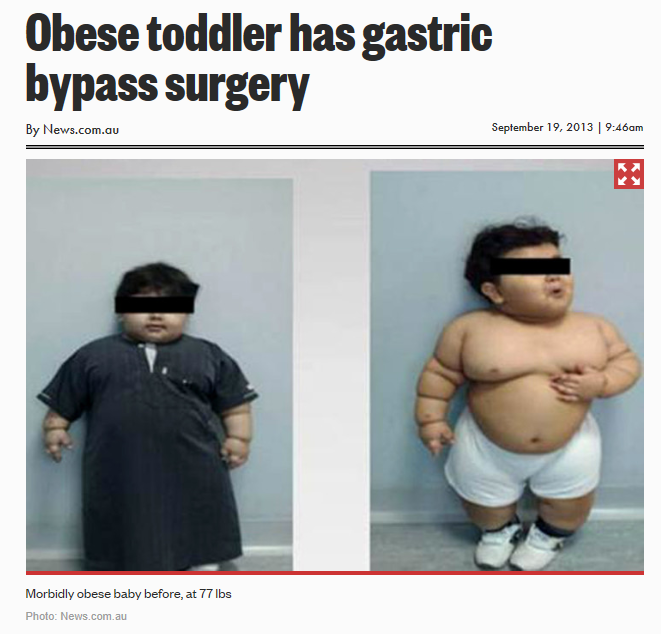 17% of children & adolescents are obese.
Since 1980 it has tripled!





http://www.cdc.gov/obesity/data/childhood.html
http://www.foxnews.com/health/2013/09/19/morbidly-obese-2-year-old-world-youngest-to-have-bariatric-surgery/?intcmp=latestnews
Obesity Trends* Among U.S. AdultsBRFSS, 1985
(*BMI ≥30, or ~ 30 lbs. overweight for 5’ 4” person)
No Data           <10%          10%–14%
Obesity Trends* Among U.S. AdultsBRFSS, 1986
(*BMI ≥30, or ~ 30 lbs. overweight for 5’ 4” person)
No Data           <10%          10%–14%
Obesity Trends* Among U.S. AdultsBRFSS, 1987
(*BMI ≥30, or ~ 30 lbs. overweight for 5’ 4” person)
No Data           <10%          10%–14%
Obesity Trends* Among U.S. AdultsBRFSS, 1988
(*BMI ≥30, or ~ 30 lbs. overweight for 5’ 4” person)
No Data           <10%          10%–14%
Obesity Trends* Among U.S. AdultsBRFSS, 1989
(*BMI ≥30, or ~ 30 lbs. overweight for 5’ 4” person)
No Data           <10%          10%–14%
Obesity Trends* Among U.S. AdultsBRFSS, 1990
(*BMI ≥30, or ~ 30 lbs. overweight for 5’ 4” person)
No Data           <10%          10%–14%
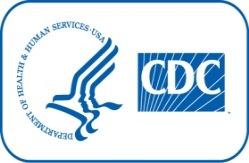 Obesity Trends* Among U.S. AdultsBRFSS, 1991
(*BMI ≥30, or ~ 30 lbs. overweight for 5’ 4” person)
No Data           <10%          10%–14%	    15%–19%
Obesity Trends* Among U.S. AdultsBRFSS, 1992
(*BMI ≥30, or ~ 30 lbs. overweight for 5’ 4” person)
No Data           <10%          10%–14%	    15%–19%
Obesity Trends* Among U.S. AdultsBRFSS, 1993
(*BMI ≥30, or ~ 30 lbs. overweight for 5’ 4” person)
No Data           <10%          10%–14%	    15%–19%
Obesity Trends* Among U.S. AdultsBRFSS, 1994
(*BMI ≥30, or ~ 30 lbs. overweight for 5’ 4” person)
No Data           <10%          10%–14%	    15%–19%
Obesity Trends* Among U.S. AdultsBRFSS, 1995
(*BMI ≥30, or ~ 30 lbs. overweight for 5’ 4” person)
No Data           <10%          10%–14%	    15%–19%
Obesity Trends* Among U.S. AdultsBRFSS, 1996
(*BMI ≥30, or ~ 30 lbs. overweight for 5’ 4” person)
No Data           <10%          10%–14%	    15%–19%
Obesity Trends* Among U.S. AdultsBRFSS, 1997
(*BMI ≥30, or ~ 30 lbs. overweight for 5’ 4” person)
No Data          <10%           10%–14%	    15%–19%           ≥20%
Obesity Trends* Among U.S. AdultsBRFSS, 1998
(*BMI ≥30, or ~ 30 lbs. overweight for 5’ 4” person)
No Data          <10%           10%–14%	    15%–19%           ≥20%
Obesity Trends* Among U.S. AdultsBRFSS, 1999
(*BMI ≥30, or ~ 30 lbs. overweight for 5’ 4” person)
No Data          <10%           10%–14%	    15%–19%           ≥20%
Obesity Trends* Among U.S. AdultsBRFSS, 2000
(*BMI ≥30, or ~ 30 lbs. overweight for 5’ 4” person)
No Data          <10%           10%–14%	    15%–19%           ≥20%
Obesity Trends* Among U.S. AdultsBRFSS, 2001
(*BMI ≥30, or ~ 30 lbs. overweight for 5’ 4” person)
No Data          <10%           10%–14%	    15%–19%           20%–24%          ≥25%
Obesity Trends* Among U.S. AdultsBRFSS, 2002
(*BMI ≥30, or ~ 30 lbs. overweight for 5’ 4” person)
No Data          <10%           10%–14%	    15%–19%           20%–24%          ≥25%
Obesity Trends* Among U.S. AdultsBRFSS, 2003
(*BMI ≥30, or ~ 30 lbs. overweight for 5’ 4” person)
No Data          <10%           10%–14%	    15%–19%           20%–24%          ≥25%
Obesity Trends* Among U.S. AdultsBRFSS, 2004
(*BMI ≥30, or ~ 30 lbs. overweight for 5’ 4” person)
No Data          <10%           10%–14%	    15%–19%           20%–24%          ≥25%
Obesity Trends* Among U.S. AdultsBRFSS, 2005
(*BMI ≥30, or ~ 30 lbs. overweight for 5’ 4” person)
No Data          <10%           10%–14%	    15%–19%           20%–24%          25%–29%           ≥30%
Obesity Trends* Among U.S. AdultsBRFSS, 2006
(*BMI ≥30, or ~ 30 lbs. overweight for 5’ 4” person)
No Data          <10%           10%–14%	    15%–19%           20%–24%          25%–29%           ≥30%
Obesity Trends* Among U.S. AdultsBRFSS, 2007
(*BMI ≥30, or ~ 30 lbs. overweight for 5’ 4” person)
No Data          <10%           10%–14%	    15%–19%           20%–24%          25%–29%           ≥30%
Obesity Trends* Among U.S. AdultsBRFSS, 2008
(*BMI ≥30, or ~ 30 lbs. overweight for 5’ 4” person)
No Data          <10%           10%–14%	    15%–19%           20%–24%          25%–29%           ≥30%
Obesity Trends* Among U.S. AdultsBRFSS, 2009
(*BMI ≥30, or ~ 30 lbs. overweight for 5’ 4” person)
No Data          <10%           10%–14%	    15%–19%           20%–24%          25%–29%           ≥30%
Obesity Trends* Among U.S. AdultsBRFSS, 2010
(*BMI ≥30, or ~ 30 lbs. overweight for 5’ 4” person)
No Data          <10%           10%–14%	    15%–19%           20%–24%          25%–29%           ≥30%
2011 Report by UCLA Center for Health Policy Research and the California Center for Public Health Advocacy.
The World is following us!
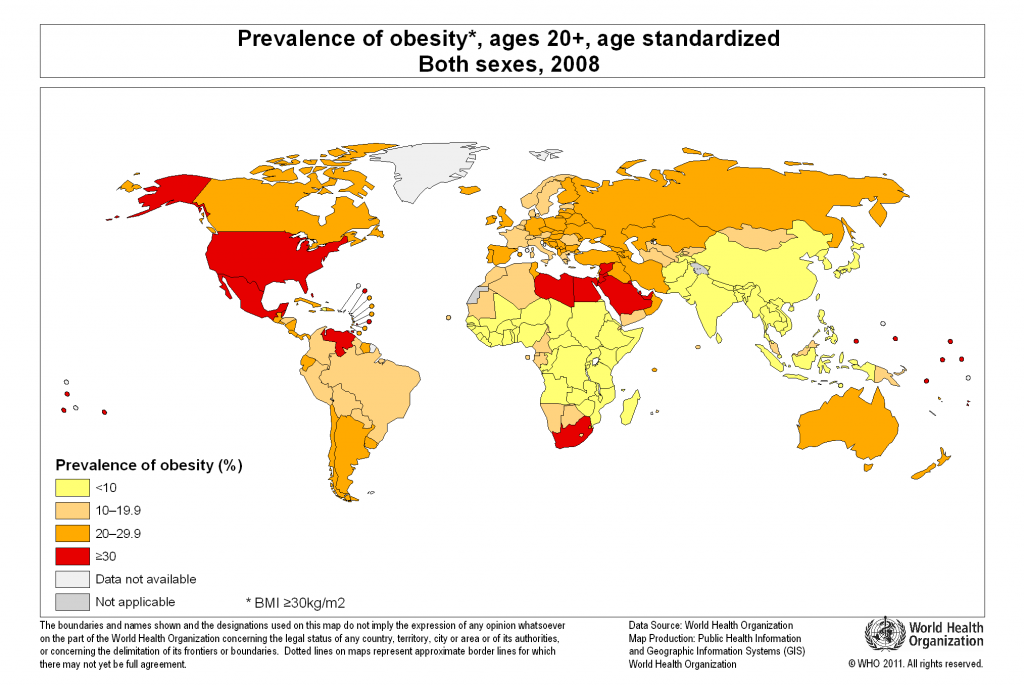 4. How do our children form their lifestyles?	A. Genetically	B. Developmentally
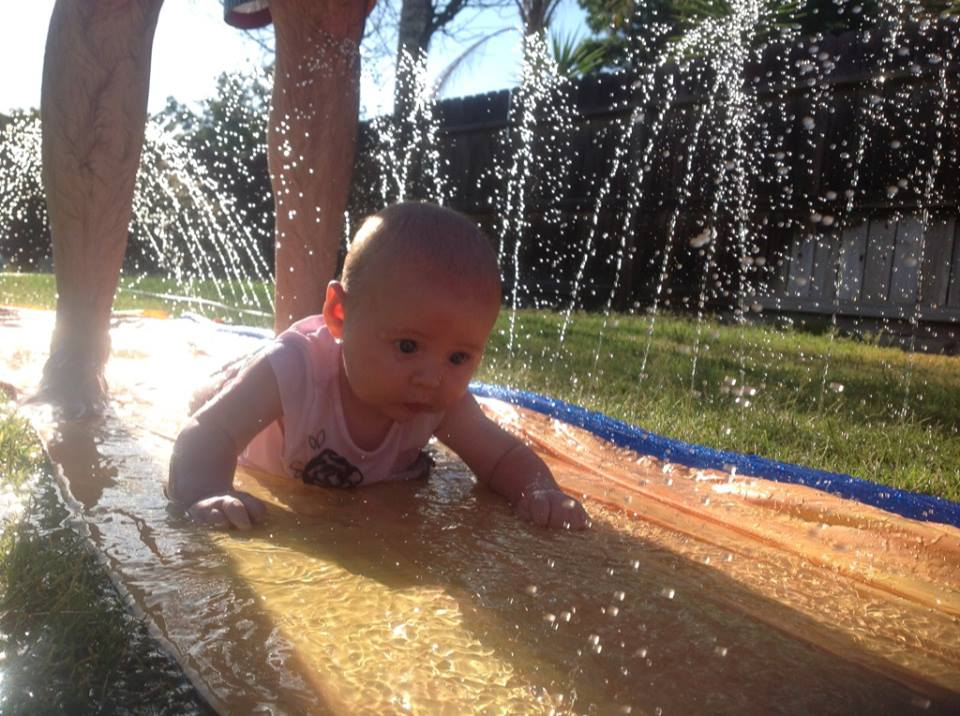 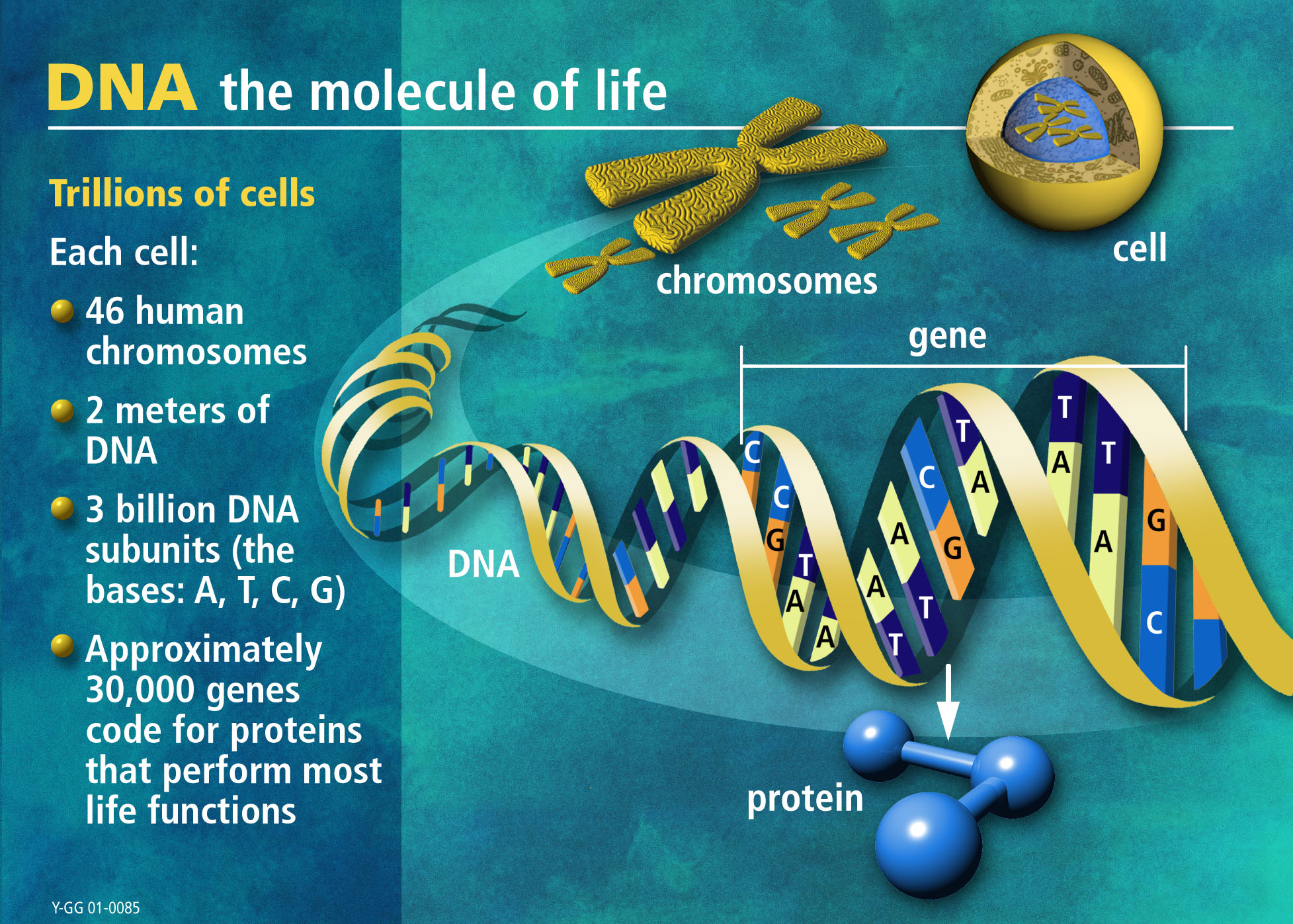 A.  Genetics of Lifestyle
Epigenetics (Exercise changes our genes)
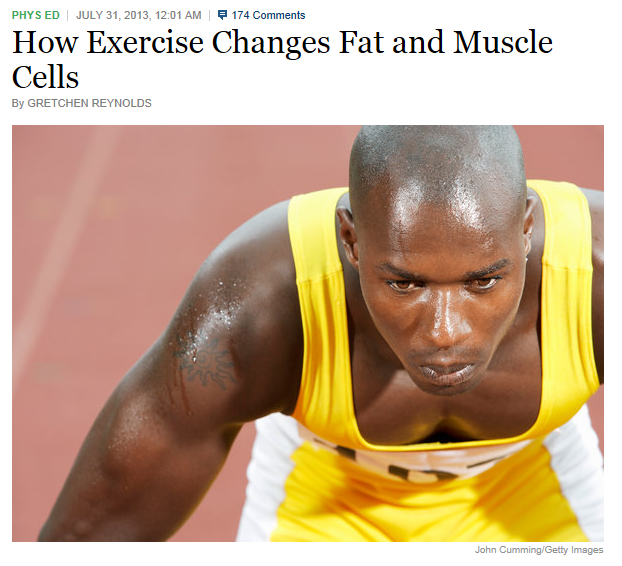 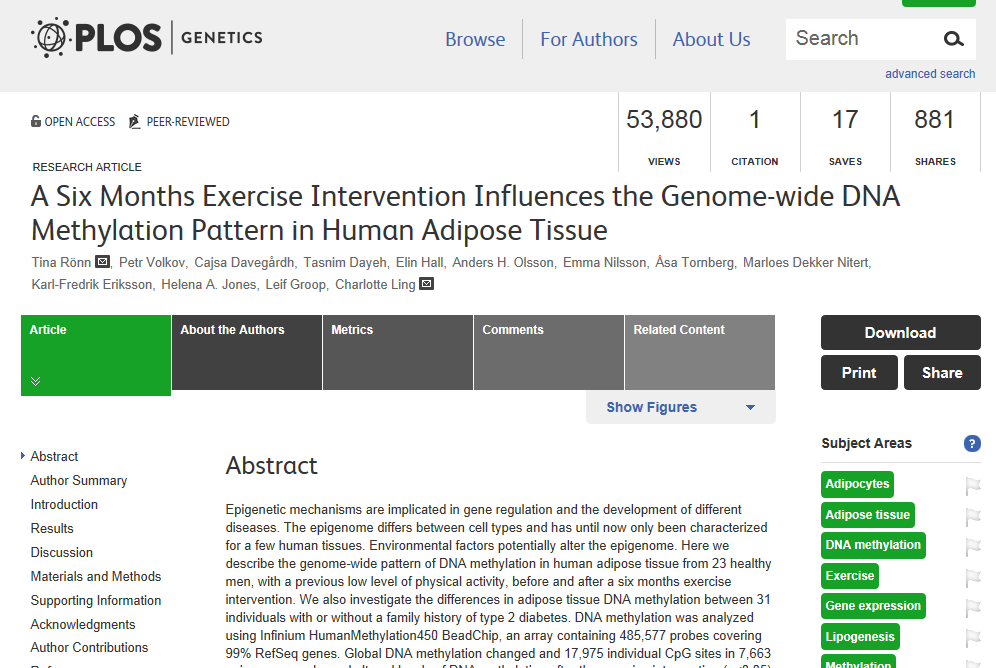 http://well.blogs.nytimes.com/2013/07/31/how-exercise-changes-fat-and-muscle-cells/?_r=2
http://www.plosgenetics.org/article/info%3Adoi%2F10.1371%2Fjournal.pgen.1003572
Nutrition changes our genes
We are (our children are) what we eat
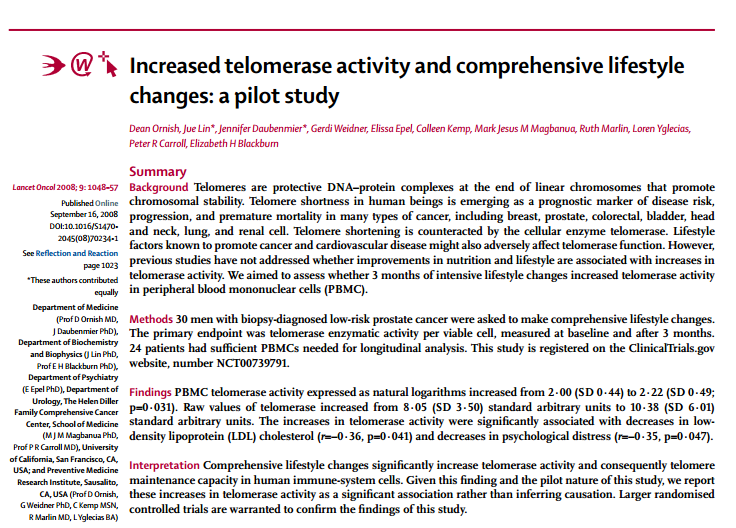 Ornish diet activates telomerase
http://www.ornishspectrum.com/wp-content/uploads/telomerase-benefits-healthy-living1.pdf
http://www.ornishspectrum.com/wp-content/uploads/increased-telomerase-activity-and-comprehensive-lifestyle-changes.pdf
Pregnancy & Epigenetics
Science community is looking at exposures during pregnancy as possible epigenetic causes of certain outcomes; ie autism, obesity, diabetes, heart disease
It is likely that our choices/exposures even prior to pregnancy  (Father & Mother)play a large role in these ‘Epigenetic changes’ that affect how our genes are ‘turned on/off’
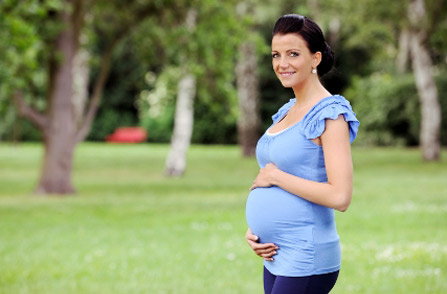 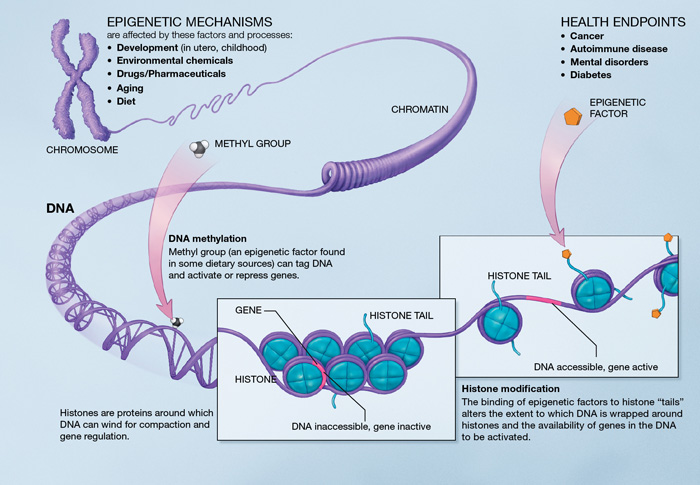 B. How Children Form their lifestyles Developmentally
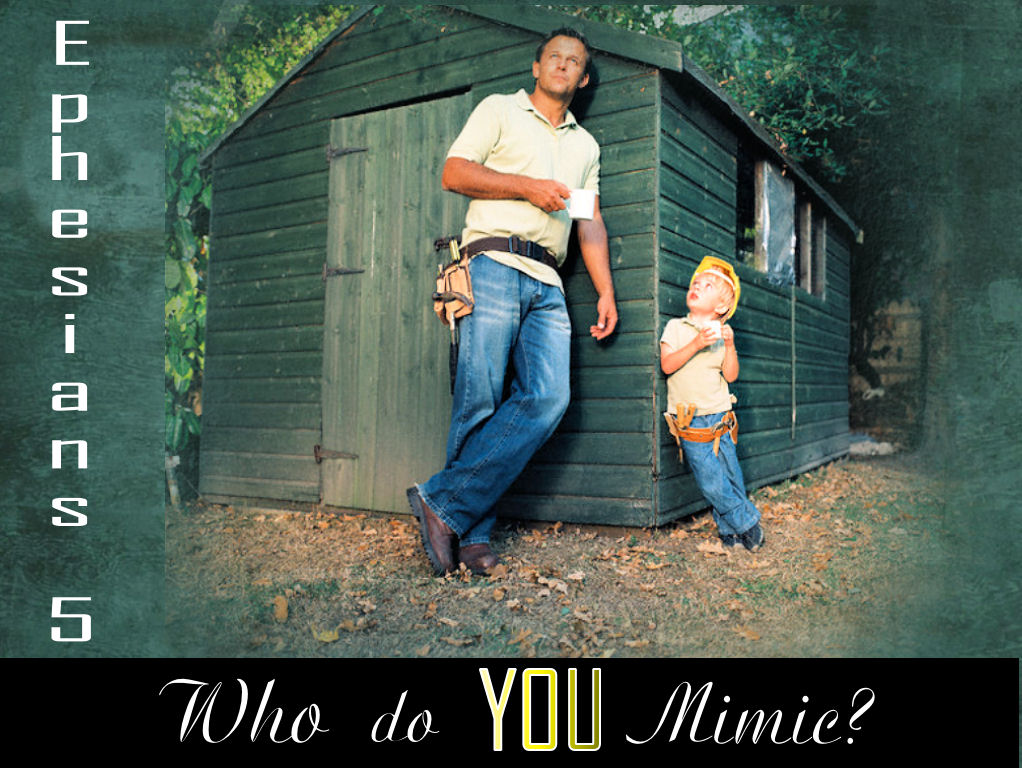 Brain Development of a Child
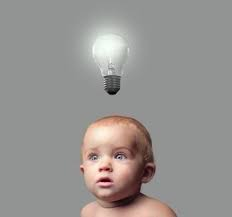 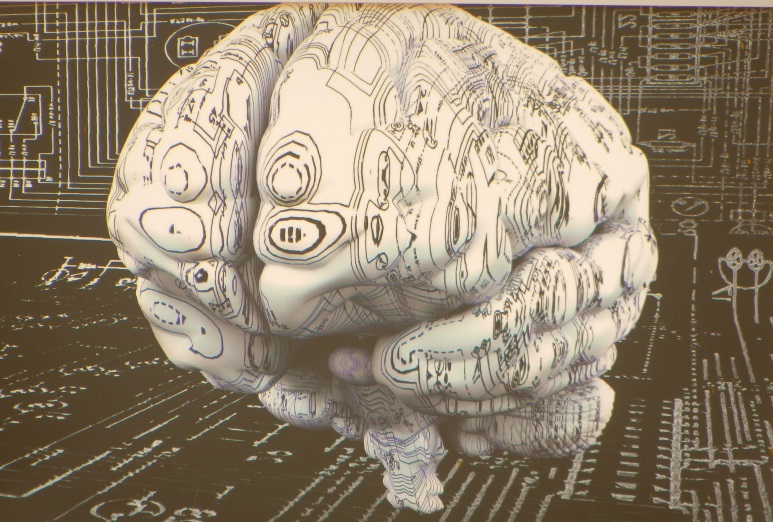 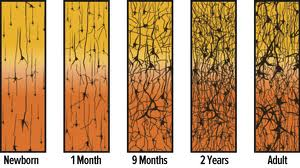 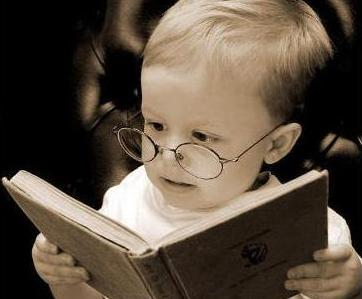 Review: Lifestyle formation
Thoughts Actions Habits Lifestyle  Forms your Character = YOU!
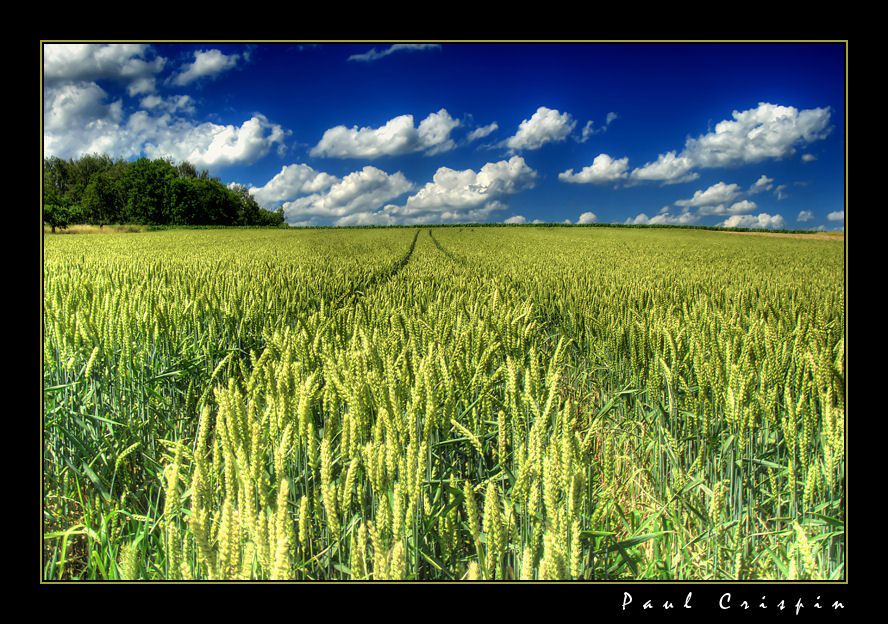 1. Our Lifestyle affects the genes our children inherit

2. Our Lifestyle affects the habits our children learn
5.  What does a healthy lifestyle look like?
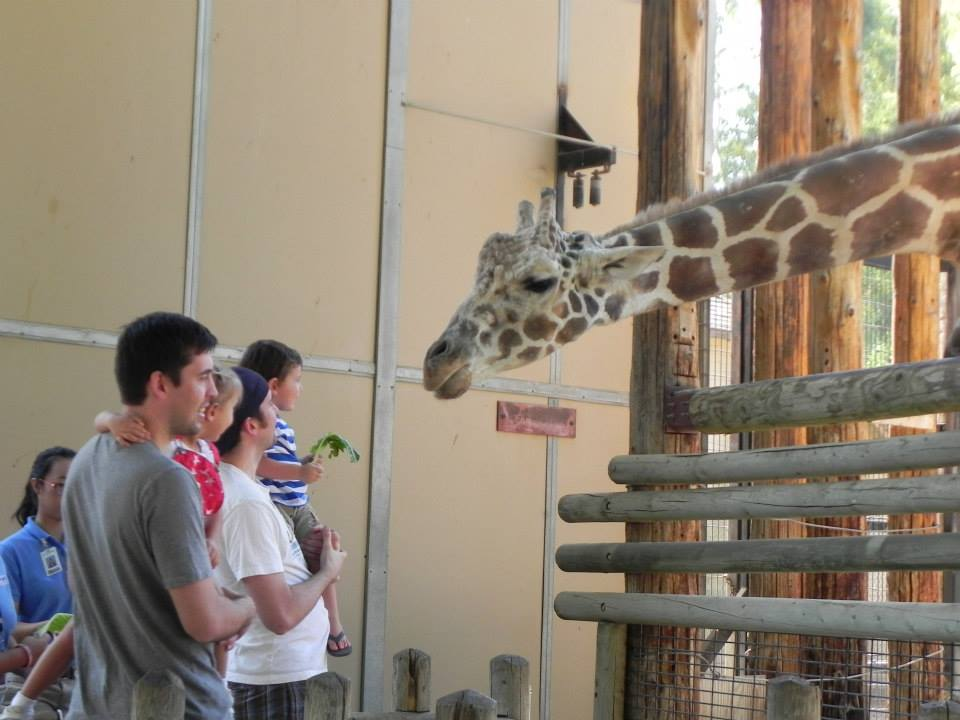 A few of many Lifestyle Programs
The Ornish Spectrum
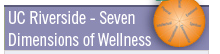 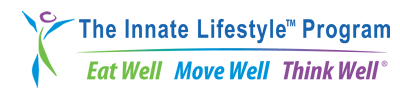 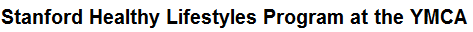 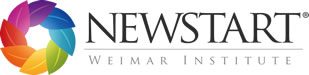 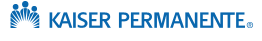 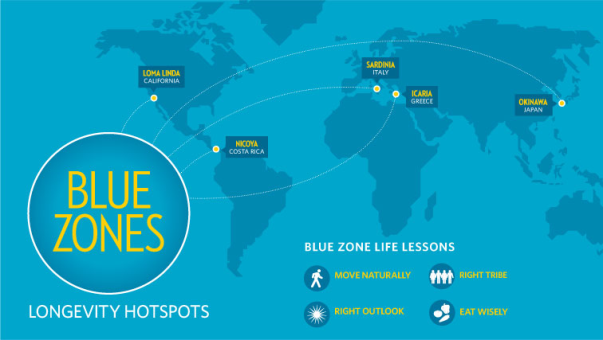 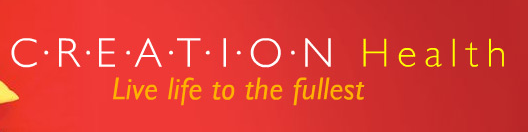 Blue Zones
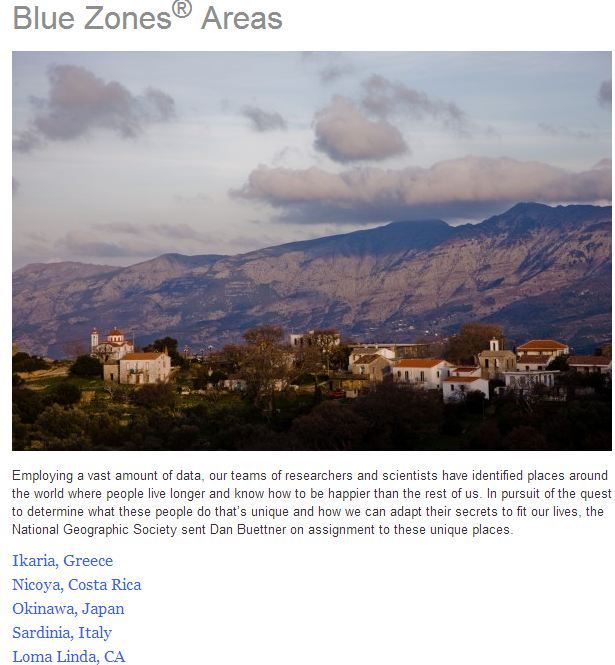 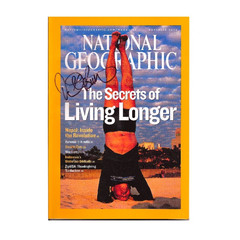 “World’s Longest lasting & happiest populations”
“Power 9”
1. Move Naturally 
2. Purpose
3. Down Shift  
4. 80% Rule   
5. Plant Slant   
6. Alcohol moderation
7. Belong  
8. Loved Ones First  
9. Right Tribe

http://www.bluezones.com/live-longer/power-9/
Components of the healthiest lifestyles to teach our Children
Attitude
Nutrition
Exercise
Environment
Temperance
Service
Rest & Recreation 
Purpose / Belief
Attitude & Outlook
“OPPORTUNITYISNOWHERE”
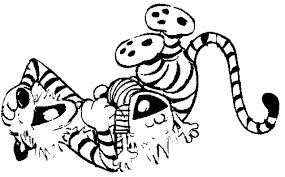 People with positive attitudes are happier & healthier
Can make all the difference in making changes in other areas of health
Don’t forget to Laugh
NUTRITION
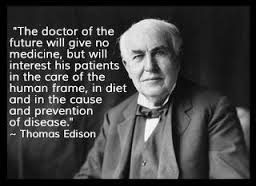 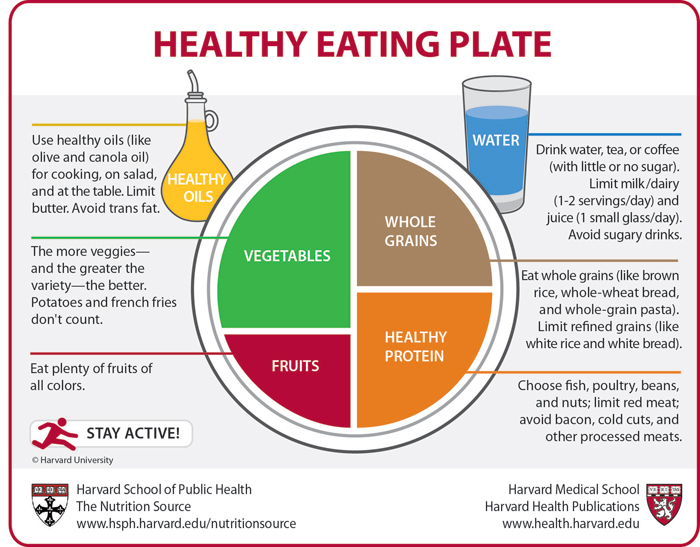 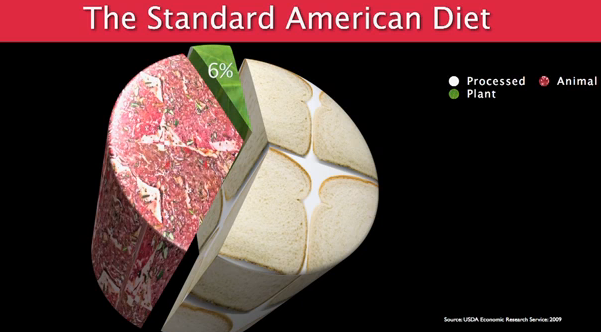 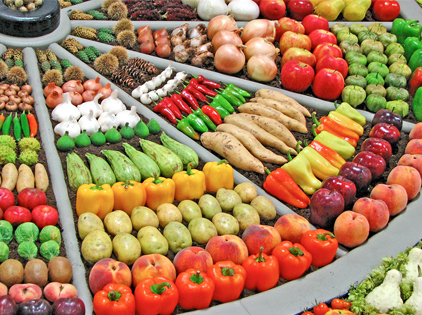 Top Foods & Drinks to Avoid
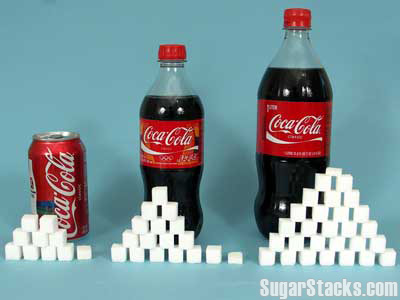 High Sugar Drinks: Soda, Fruit Juices, certain Smoothies, sports drinks, energy drinks, Starbucks  etc.
Fast Food: Hamburgers, French Fries, Hot Dogs, Chips
Packaged Baked Goods: Donuts, Chips, Cookies, etc.
Meats: Red meat, Bacon, Ham, Cold Cuts
Highly Processed & Salty Foods: Frozen Pot Pies, Canned Soups, packaged snack foods
Excess Dairy
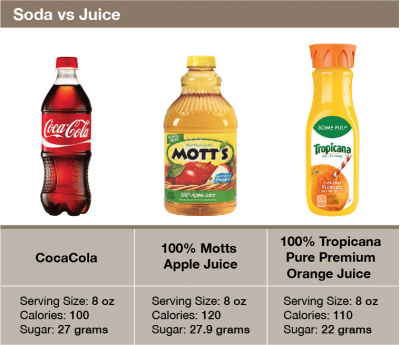 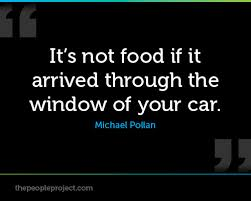 Many Excellent Foods to Enjoy!
Veggies: avocado, beets, broccoli, carrots, corn, cabbage, kale, romaine lettuce, spinach, sweet potato, tomatoes, zucchini
Fruits: apples, pears, black/blue berries, peaches, bananas, mangos, strawberries, melon, oranges, 
Beans/Peas: Lentils, black beans, pinto, garbanzo, kidney, lima, navy
Nuts/Seeds: walnuts, almonds, flax seed, pumpkin/sunflower seeds
Grains: Brown rice, oats, barley, quinoa, rye, whole wheat, wild rice, oatmeal, couscous
Snacks: Carrots, Celery, fruit, apples w peanut butter, nuts, cucumber, bell pepper, sunflower seeds, hummus, broccoli, popcorn, salsa
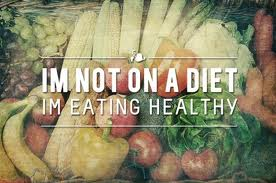 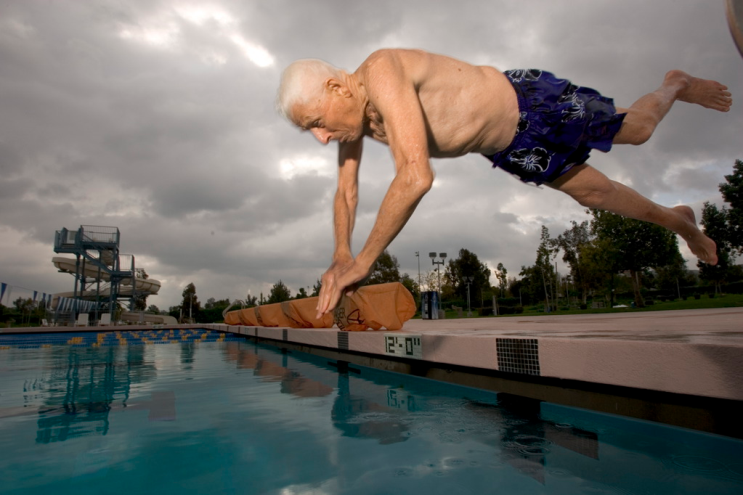 Exercise
Improves
Decreases:
risk of dying prematurely
risk of dying from heart disease
risk of stroke
risk of developing diabetes
high blood pressure
risk of developing colon cancer
stress
feelings of depression & anxiety
 risk of obesity
certain types of cancer
cognitive decline in older adults
Improves:
Mood & Promotes psychological well-being
Concentration
Sleep
Blood pressure
Helps control weight
Balance
Helps build and maintain healthy bones, muscles and joints
Helps older adults become stronger and better able to move about without falling
Chance of quitting smoking
http://www.uptodate.com/contents/overview-of-the-benefits-and-risks-of-exercise?detectedLanguage=en&source=search_result&search=exercise&selectedTitle=1~150&provider=noProvider#H38
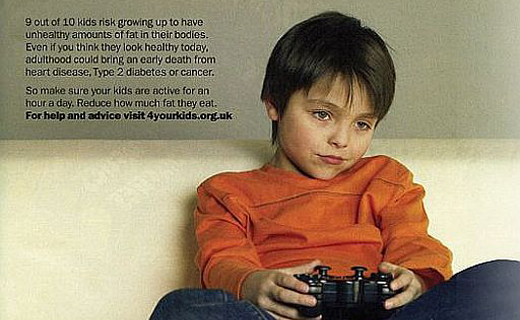 Temperance (Alcohol)
Third leading preventable cause of death 
Responsible for ~80,000 deaths/yr 
Nearly 17,000 traffic fatalities/yr
70% of attempted suicides by college students
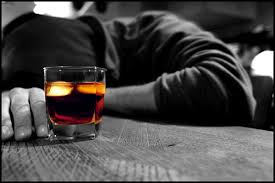 Temperance (Tobacco)
*1. Heart Disease such as a heart attack
*2. Lung Cancer
*3. Lung disease including COPD, Bronchitis, colds, pneumonia, tuberculosis
4. Blood Clots 
5. Stroke
6. Mesothelioma
7. Throat Cancer
8. Pancreas Cancer
9. Kidney Cancer
10. Liver Cancer
11. Mouth Cancer 
12. Throat Cancer
13. Pharyngeal Cancer
14. Laryngeal Cancer
15. Esophageal Cancer
16. Stomach Cancer
17. Cervical Cancer
18. Bladder Cancer 
19. Renal Pelvis Cancer
20. Uterine & Cervical Cancer
21. Myeloid leukemia
22. Nasal cavity and paranasal sinuses Cancer
23. Poss Breast & Colon Cancer
24. Peptic Ulcer Disease
25. Poor wound healing
26. Osteoporosis which increases risk for fractures i.e. Breaking your hip
27. Diabetes
28. Infertility, Erectile dysfunction
29. Ectopic Pregnancy 
30. If Pregnant: Preterm/Small Babies, abortions
31. Gingivitis, Periodontitis
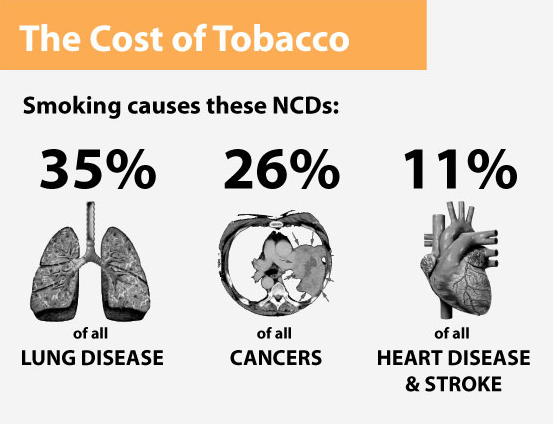 Service…. find someone to help
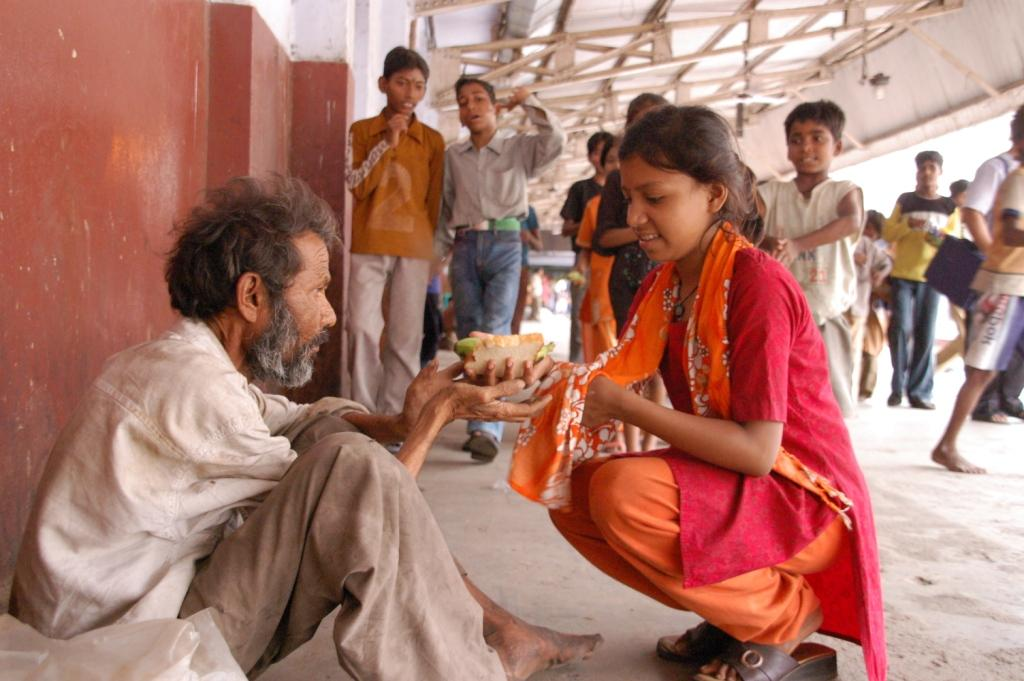 Rest & Re-Creation
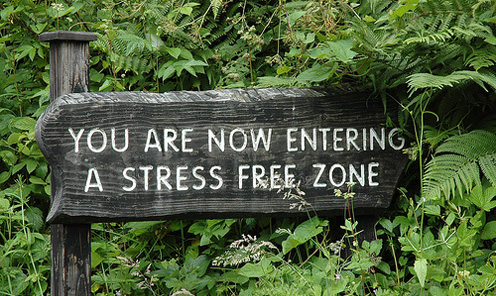 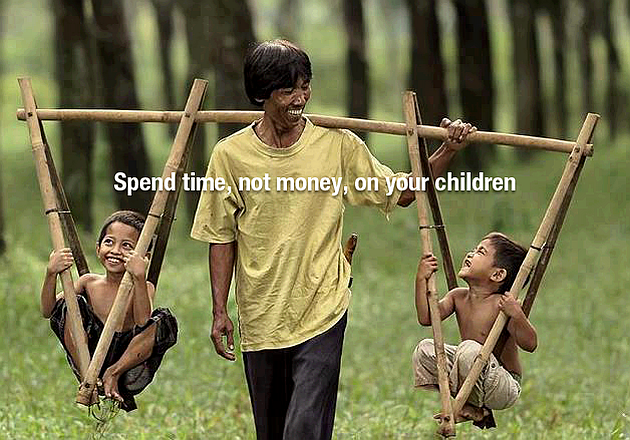 Purpose / Belief
“People who can articulate their life purpose in one sentence are 20% happier than those who can’t.”  
“Take time to know your values, strengths, talents, passions –and how to share those gifts – and you will dependably raise your well-being.”                http://www.bluezones.com/live-happier/
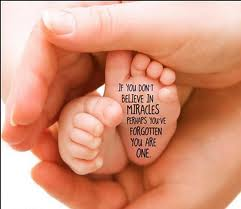 6. Be the change you want to see in your children and your communities
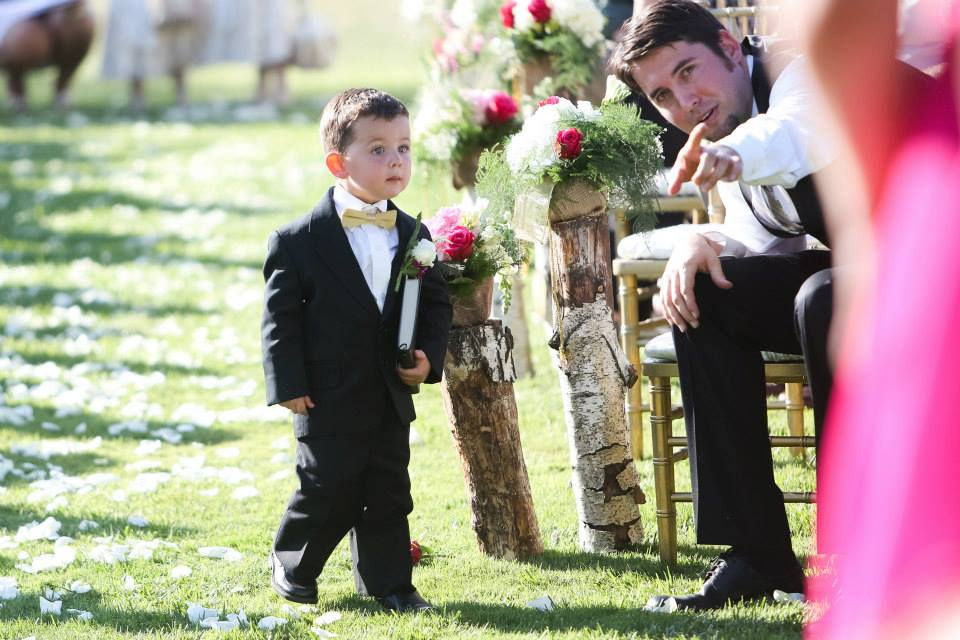 Adult brain neuroplasticity
"In recent years, however, neuroscientists have discovered that the adult brain is actually very plastic. As we will see, if neural circuits receive a great deal of traffic, they will grow. If they receive little traffic, they will remain the same or shrink. The amount of traffic our neural circuits receive depends, for the most part, on what we choose to pay attention to. Not only can we make decisions by focusing on one idea rather than another, but we can change the patterns of neurons in our brains by doing so consistently. Again, that has been demonstrated by experiments and is even used in psychiatric treatments …." (Mario Beauregard Ph.D., Neuroscientist, The spiritual Brain, 2007, p33)
Good news: Lifestyle Formation begins with CHOICES
Choices  Thoughts ActionsHabits Lifestyle  Forms your Character = YOU!

We can choose to:1. Improve our Lifestyle2. Improve our Genetics3. Improve our children’s lifestyle
4. Improve our entire community
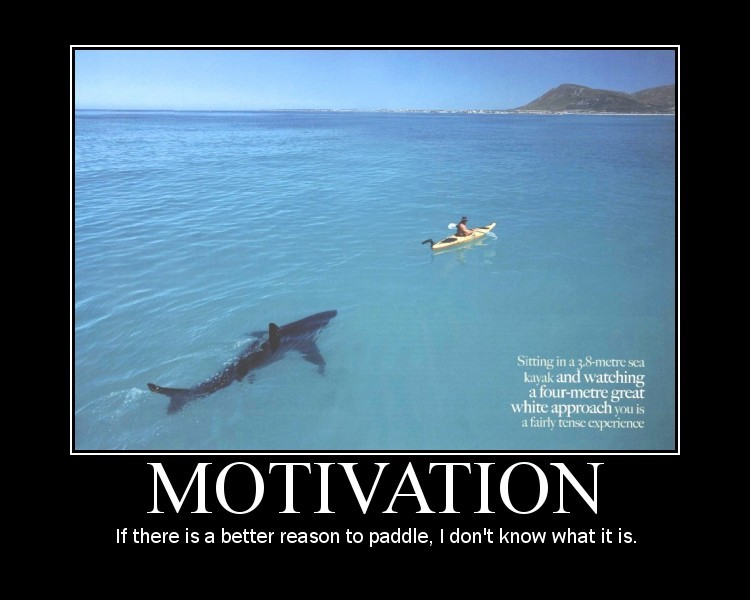 The choices we make today create who we & our children are tomorrow!
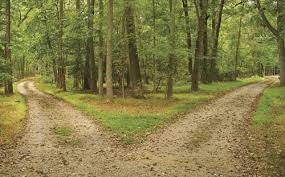 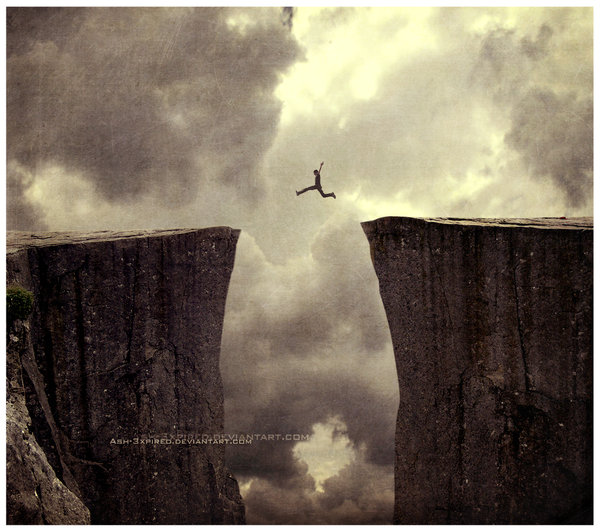 “A Lifestyle is not developed in a day, but rather Day by Day.”~ ML
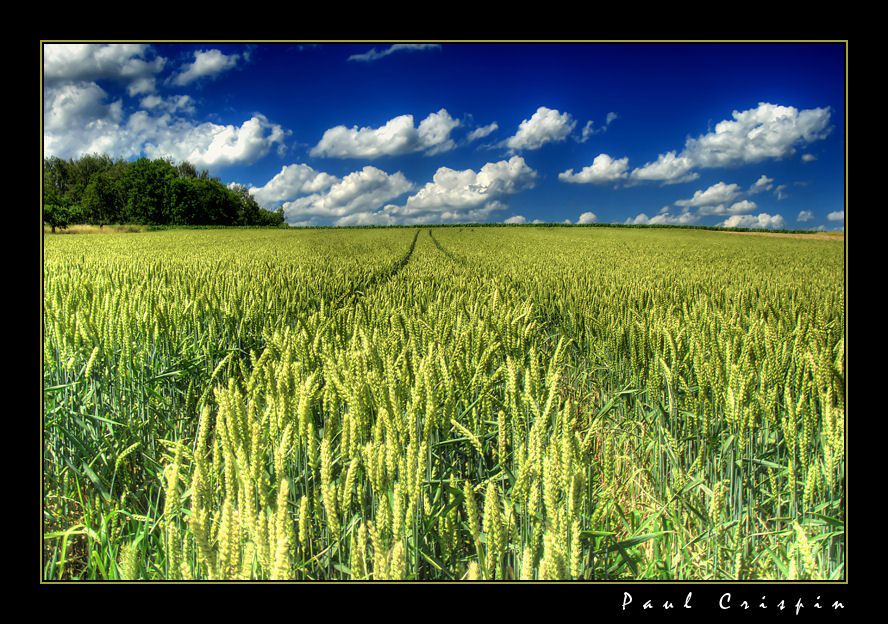 Create a new path…..A Legacy of Lifestyle!